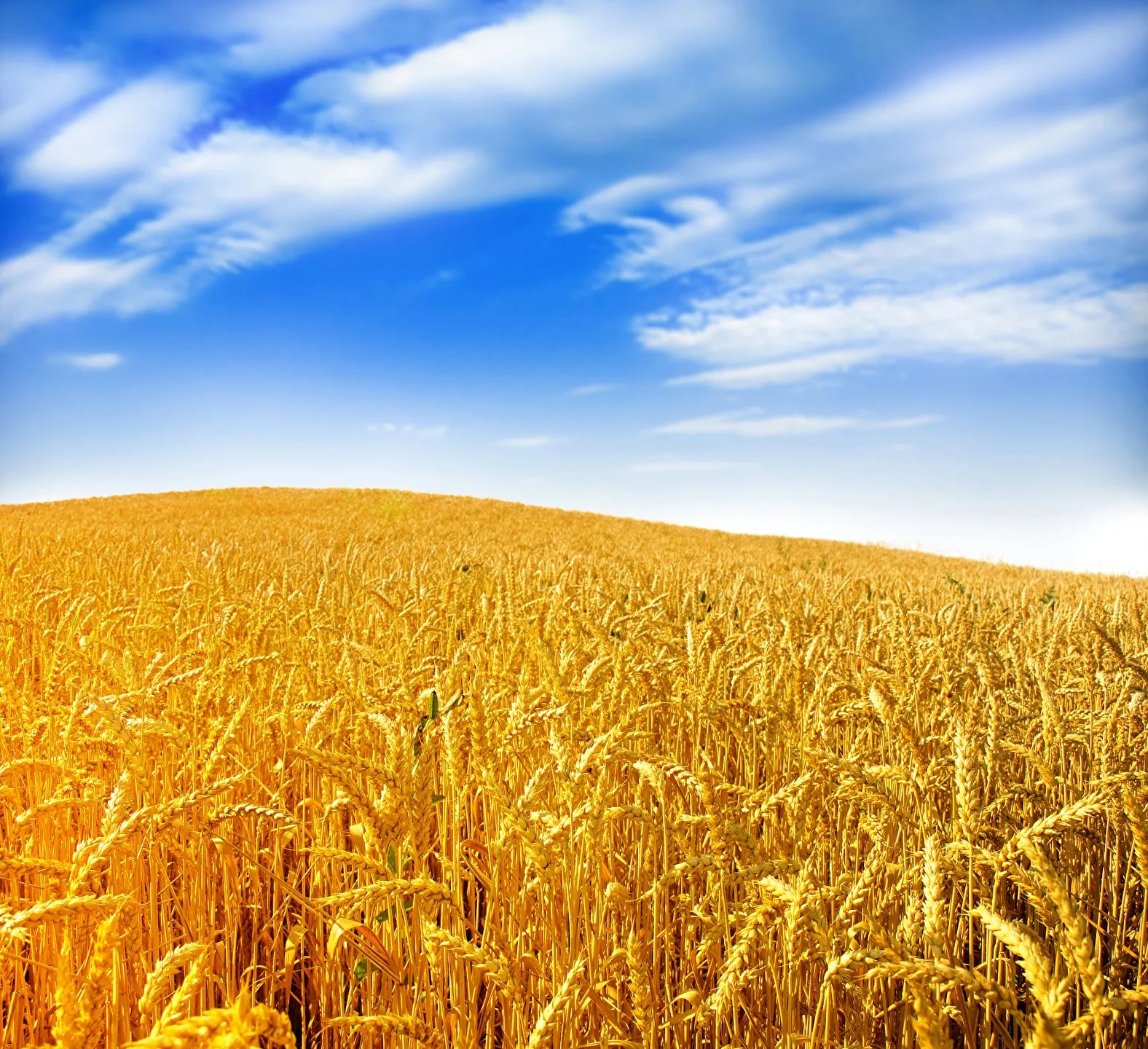 Государственное бюджетное дошкольное учреждение детский сад №93 компенсирующего вида Фрунзенского района 
Санкт-Петербурга.
Конспект непосредственной образовательной деятельности по познавательному развитию «формирование представления о себе, объектов и свойствах окружающего мира», в старшей группе для детей с ОВЗ (ЗПР)

«Откуда хлеб пришел?»
с использованием игровых, здоровьесберегающих технологий, информационно-коммуникативных технологий.
                                                    Авторы:                  
Воспитатель высшей категории Сазонова И.Н.
Учитель – дефектолог  I категории Камчаткина М.В.
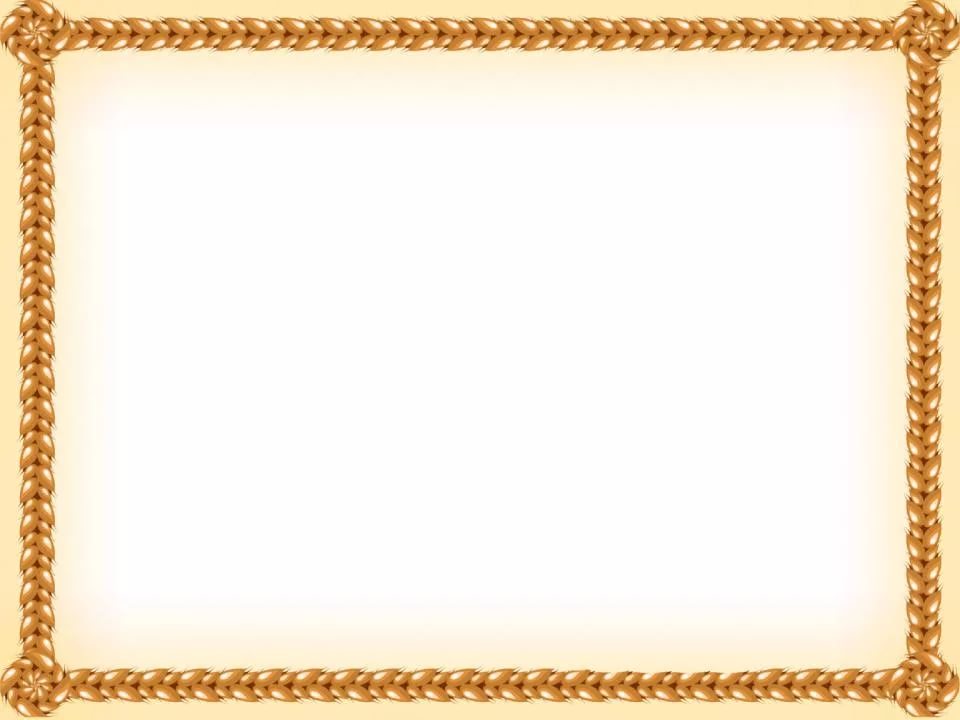 Цель: на основе расширения знаний об окружающем мире воспитывать у детей уважение к людям труда (хлеборобам, пекарям).
   Задачи: 
Образовательные:
- закреплять знания детей о хлебе как одном из величайших богатств на земле;
-рассказать детям, как на наших столах появляется хлеб, какой длинный путь он проходит;
-закрепить названия профессий людей, растящих хлеб,
Коррекционно - развивающие:
-развивать умение мыслить и рассуждать;
-развивать слуховое внимание;
-развивать связную речь, умение развернуто отвечать на поставленный вопрос;
-развивать умение действовать в соответствии со словесной инструкцией педагога;
-развитие общей моторики и координации речи с движением;
Воспитательные:
-воспитывать бережное отношение к хлебу, уважение к чужому труду;
-воспитывать умение слушать.
Тип занятия: знакомство с новым материалом.
Форма занятия: групповая.
Продолжительность: 25 минут.
Участники: учитель – дефектолог, воспитатель, дети.
Возраст обучающихся: 5-6 лет.
Виды детской деятельности: игровая, коммуникативная, познавательно- 
исследовательская.
Прием: 
• беседа, пояснения 
• демонстрация наглядных пособий 
• дидактической игры и упражнений 
Демонстрационный материал: презентация «Как вырастить хлеб», «чудесный мешочек» с игрушечными хлебобулочными изделиями, серия сюжетных картинок, готовые пирожки из соленого теста.
Раздаточный материал: фартуки, колпаки, соленое тесто, стеки, салфетки, 
Предварительная работа: беседы «Из чего делают хлеб?», «Как мы можем беречь  хлеб?», «Как выращивали хлеб наши предки»; дидактические игры «Угадай и назови» , заучивание пословиц и поговорок о хлебе. Чтение худ. литературы  народных  сказок «Теплый хлеб», «Легкий хлеб», «Колосок».
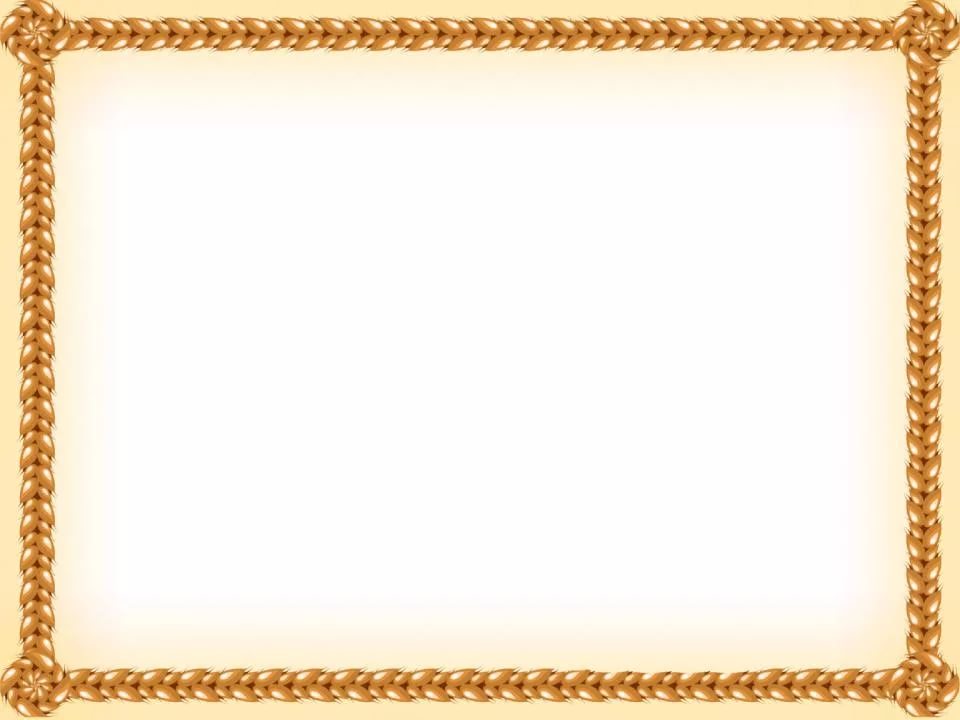 Ход образовательной деятельности.
«Минутка дружбы»
Подружи со мной немножко.
Мы ребята дружные,
Дружные, послушные.
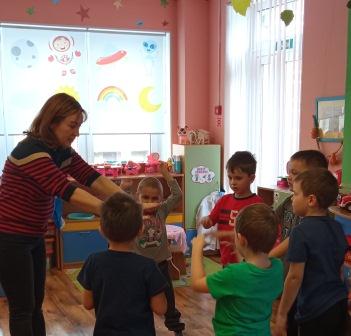 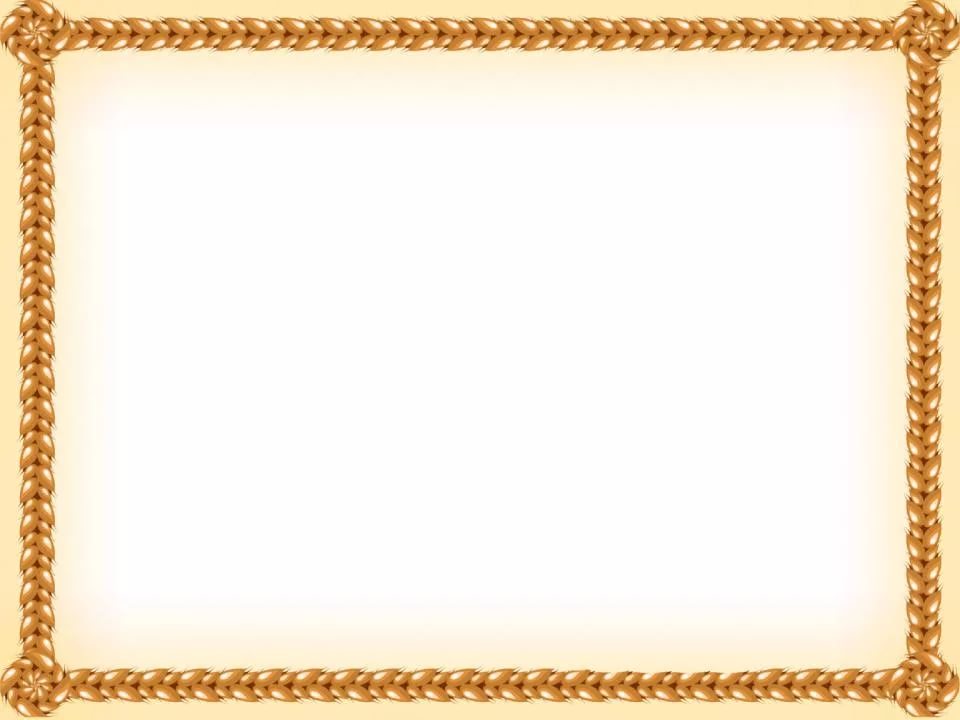 Создание ситуации занимательности
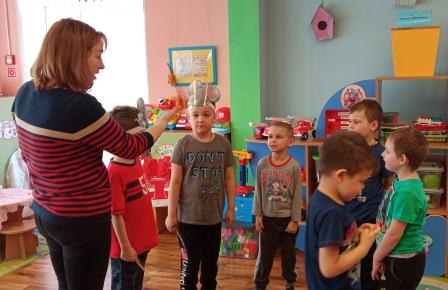 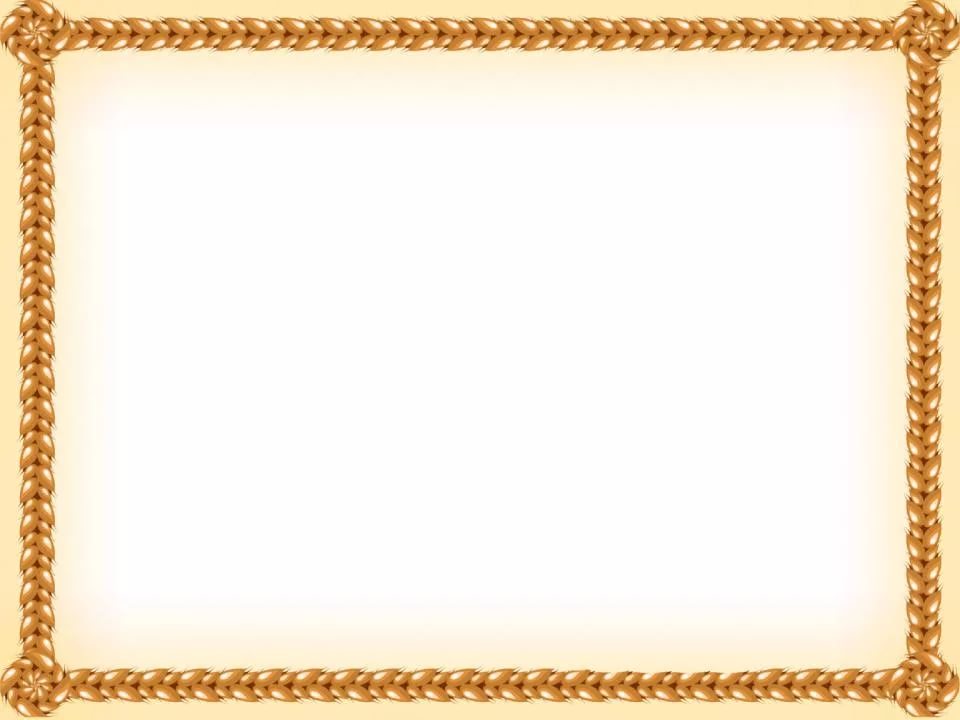 Беседа «Как хлеб на стол пришел?» 
применение ИКТ технологий
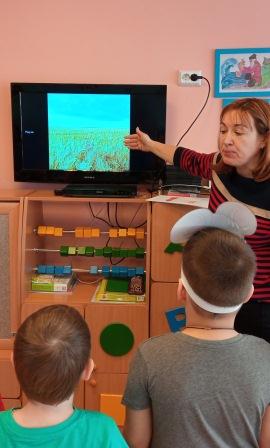 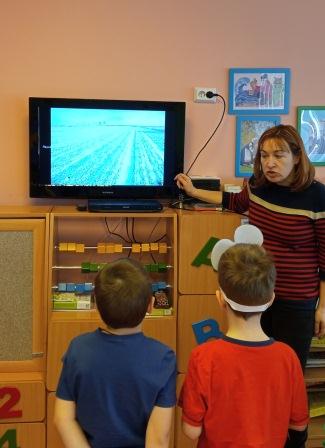 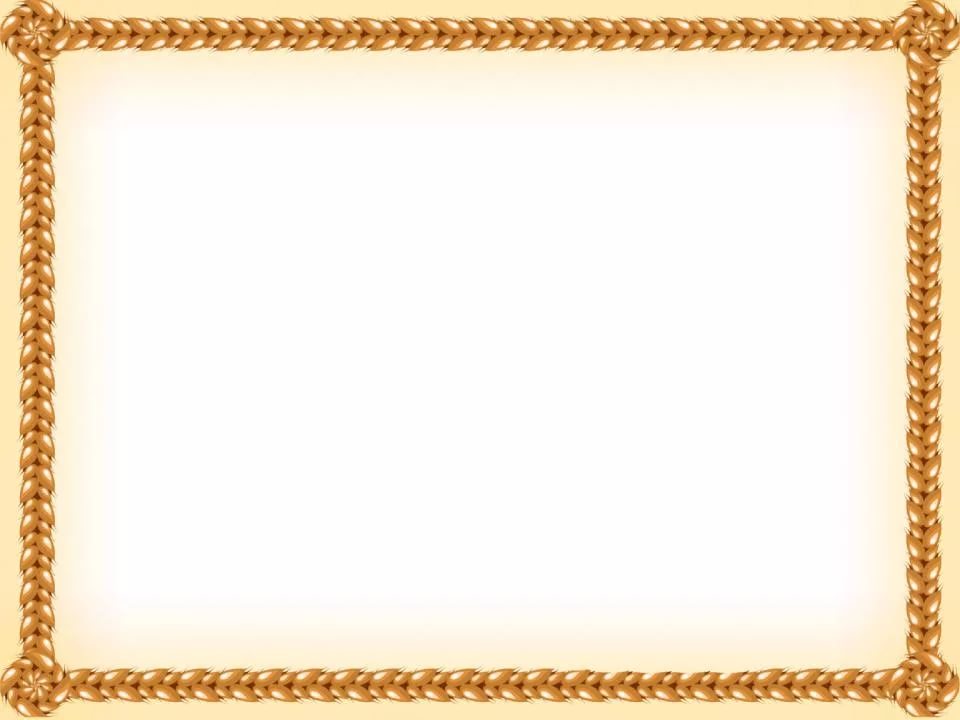 Дидактическая игра «Волшебный мешочек»
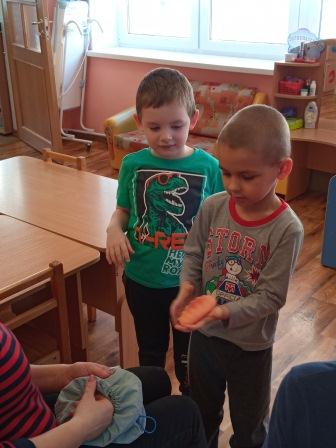 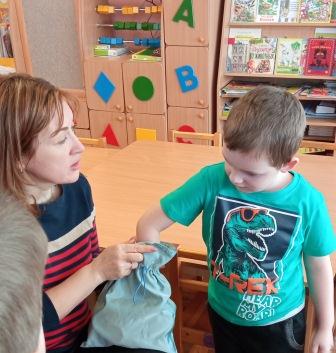 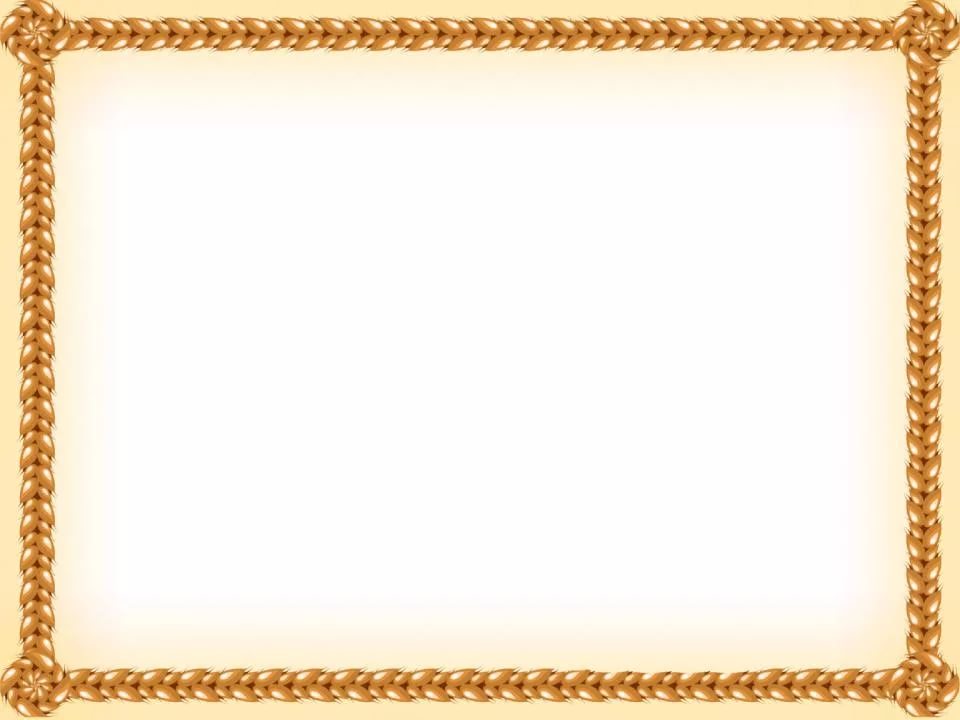 Пальчиковая гимнастика «Какие изделия из муки»
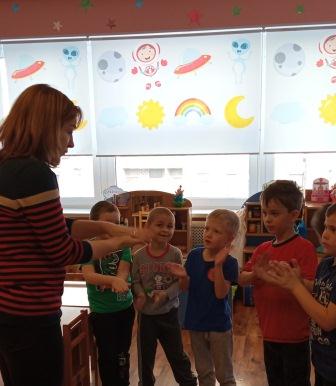 В булочной у нас баранки, 
Булки, бублики, буханки.
Пирожки, батоны, плюшки
И плетенки и ватрушки
Курабье, бисквит, печенье,
Бутерброды, чай с вареньем.
Много пряников, конфет.
Пастила еще, щербет.
И пирог с начинкой сладкой,
И полено и помадка….
Называйте, не стесняйтесь 
Выбирайте, угощайтесь!
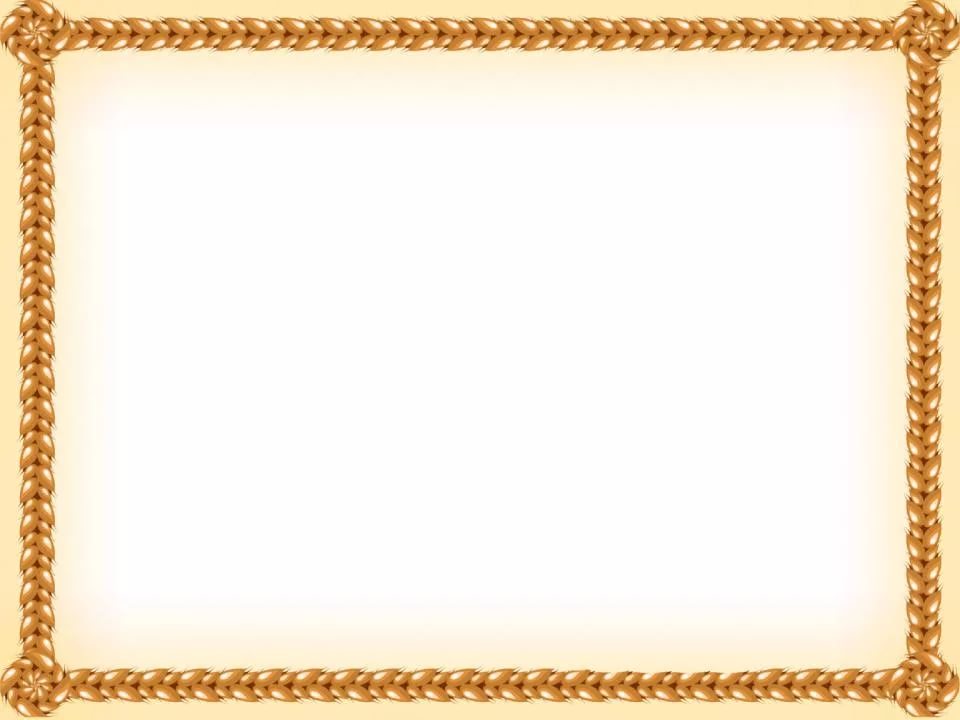 Практическая  коллективная работа.
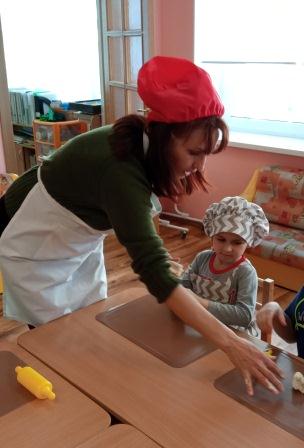 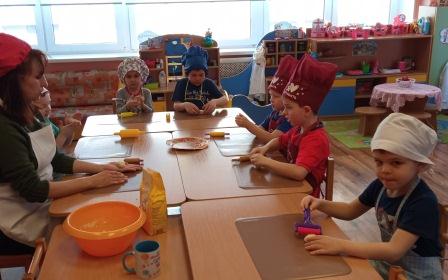 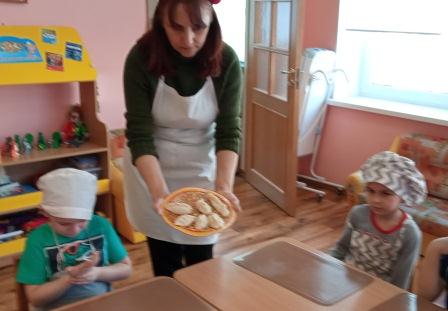 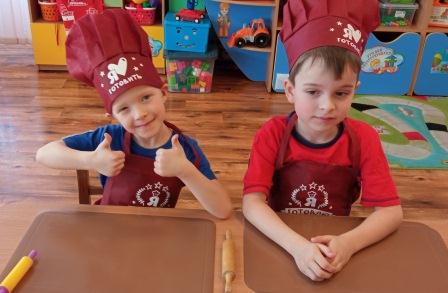 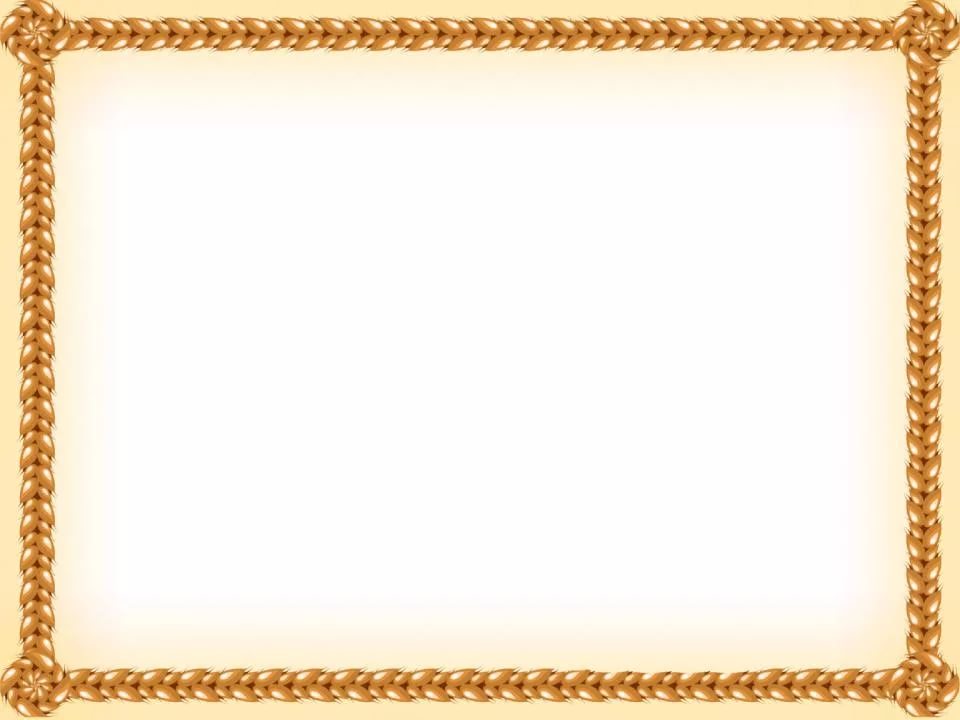 Игра «Разложи картинки по порядку»
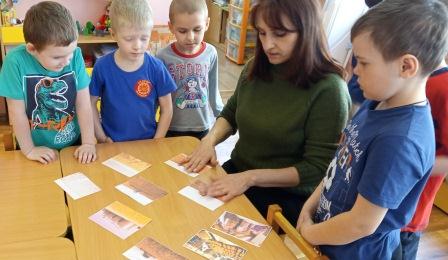 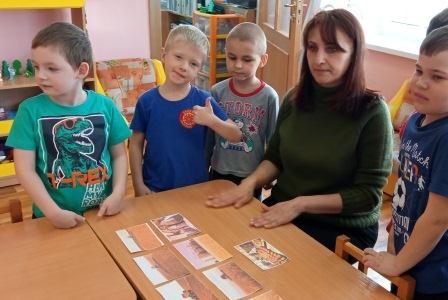 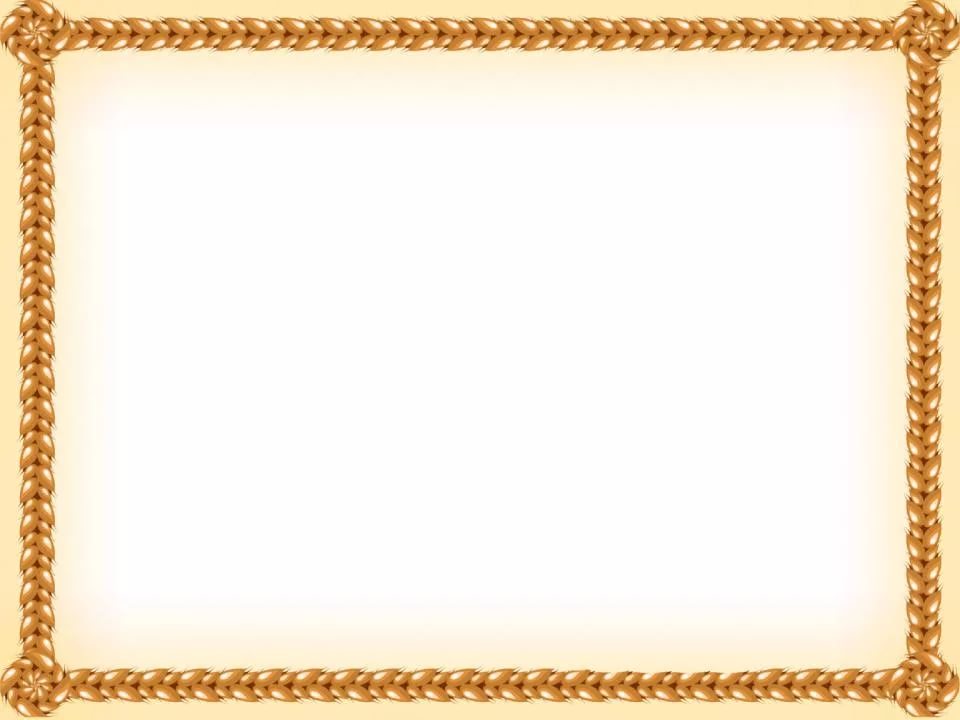 - Ребята, вот какими румяными стали наши пирожки.
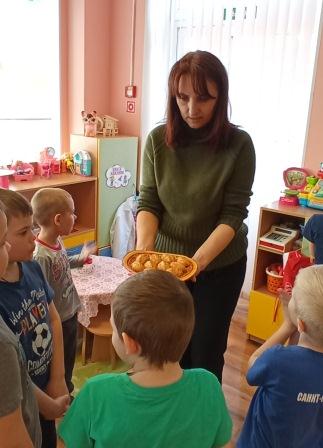 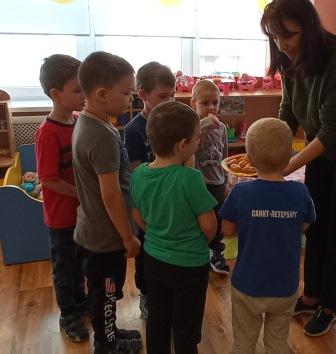 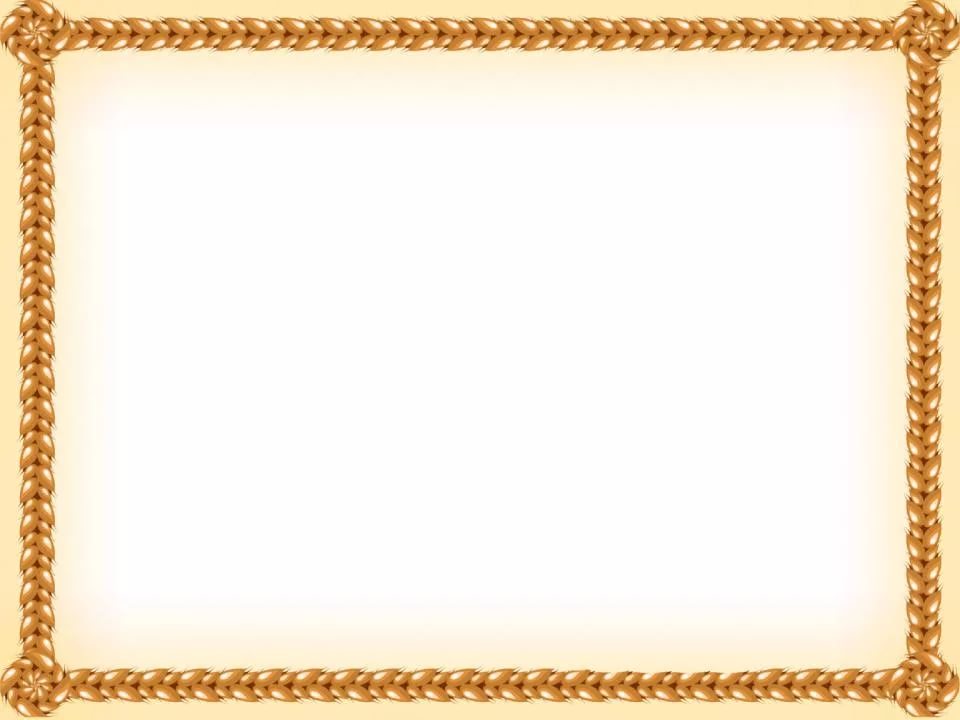 Спасибо за внимание!